Anesthetic management of a patient presenting witheclampsia
Dr. S. Parthasarathy 
MD., DA., DNB, MD (Acu), Dip. Diab. 
DCA, Dip. Software statistics
PhD ( physiology) – IDRA,  FICA
Definition !!
Eclampsia is defined as the occurrence of one or more generalized convulsions and/or coma in the setting of pre-eclampsia and in the absence of other neurologic conditions before, during, or after labor

Pregnant woman – throws fit – think of eclampsia unless proved otherwise 
Late eclampsia – within 4 weeks post partum
Incidence !
In India, reported incidence of eclampsia varies from 0.179 to 3.7 % 
 And maternal mortality varies from 2.2 to 23 % of all eclamptic women 

The estimated incidence of eclampsia in Western countries is 1 in 2000–3448 deliveries
Perinatal mortality – 24 – 48 % in India
Not much change over the years- India
Internet picture for closed academic purpose only
50 % antenatal, 30 % during labour , 20 % after delivery
Greek meaning of eclampsia is fancied perception of flashes of light, as the entity is associated with visual disturbances.
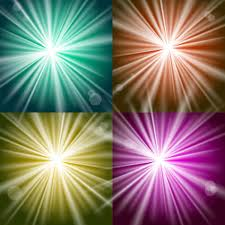 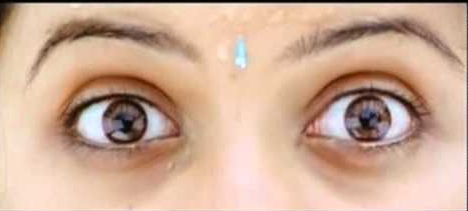 Factors which may promote
Young primigravidas,
 illiteracy,
 lack of adequate antenatal care 
low economic conditions.
Molar pregnancy 
Multiple pregnancy 
SLE 
Renal disease
From the internet for closed academic purpose only
What happens before eclampsia ?
There is a loss of autoregulation of cerebral blood flow (CBF) (60-120 mmHg) causing increased CBF making some segments of vessels dilated, ischemic, and increasingly permeable.
 Cerebral vasospasm, ischemia, edema, hemorrhage, and hypertensive encephalopathy are probably associated in pathogenesis
Clinical features
Preclampsia + fits = eclampsia 
Abrupt onset – rarely the first hypertensive episode 
Facial congestion, twitching , froth ( 20 seconds )
Tonic clonic phases of convulsion ( 1 -2 minutes) 
Stertorous respiration Variable time of coma 
Aspiration is the danger !
Diagnosis
Clinical and the setting 

Imaging and EEG – no role 

Probably to rule out other causes !
Differential diagnosis
epilepsy, 
Cerebral infarction,
 cerebral hemorrhage,
 subarachnoid hemorrhage,
     cerebral venous thrombosis, 
Cerebral edema, 
malignant hypertension, 
benign and malignant cerebral tumors, cerebral abscess, 
viral, bacterial, parasitic infestations,
hyponatremia, hypocalcemia, hypoglycemia, Hyperglycemia
Role of imaging
Imaging is not necessary, as neurological abnormalities are transient in most cases.

Yes – some role here 
focal neurologic signs, 
Atypical seizures, and/or delayed recovery
A common finding in eclampsia is posterior reversible leukoencephalopathy syndrome (PRES),

vasogenic edema in the posterior cerebral circulation, a finding also seen in hypertensive encephalopathy 

But more severe
Complications
HELLP syndrome, 
abruptio placentae,
DIC, pulmonary edema, renal failure 
cardiac arrest
aspiration pneumonitis
neurologic deficits
intrauterine growth retardation,
What is our role ??
control and prevent further convulsions,
control blood pressure, 
establish a clear airway,
 prevent major complications, 
to provide labor analgesia
provide anesthesia for cesarean section
Seizures – magsulf !
In IV regimen (Zuspan) MgSO4 is given as 4 g IV bolus followed by 1-2 g/h as infusion. 
I use 1 gm / kg / hour till 48 hours after the last convulsion and withdraw over a period of 4- 6 hours 

Lucas , suman sardesai 
Charles 

> 10 grams in 15 minutes – high doses 
< 10 gframs in fifteen minutes – low dose regimen
In IM regimen (Pritchard) 4 g of 20% MgSO4 IV and 10 g of 50% MgSO4 IM followed by 5 g IM every 4 h.
Take one 20 ml syringe
Draw 4 ampoules of 
         Magnesium sulfate
Add 12 ml Normal saline
If convulsion persists one more shot of  2 grams 20 % IV dose
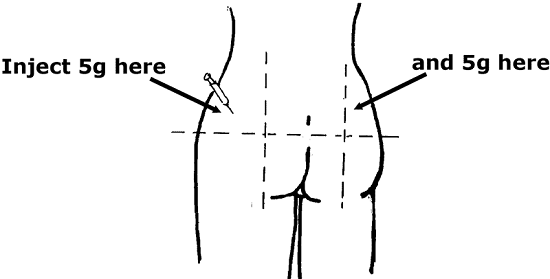 If seizures continue despite a further bolus of magnesium sulfate,
 treat with phenytoin (15 mg/kg) or
 diazepam (10 mg) or
 thiopentone (50 mg IV).
In renal failure , careful titration of the dose is necessary !
Intubate and ventilate if needed -
Loss of patellar reflex is the 1st sign of Magnesium toxicity. 
The therapeutic level of serum magnesium is 4-7 mEq/l. 
Serum levels of Magnesium toxicity:
8-12 mEq/l: Loss of patellar reflex, flushing, warmth, somnolence, slurred speech
15-17 mEq/l: Muscular paralysis, Respiratory difficulty
30-35 mEq/l: Cardiac arrest
Antihypertensives
Labetolol – 20, 40, upto 220 mg IV 

What I do – 5 mg IV bolus followed by 5- 10 mg IM 4-6 hourly 

Check the heart rate if not on nifidepine also ! 
Asthmatics – beware !
Hydralazine 5-10 mg every 20 min to a max dose 20 mg

Oral nifedipine 10 – 20 mg can go up to 50 / day 

No sublingual
Preanesthetic evaluation !
Routine but 
                               Think of 
Airway edema and size of tubes 
Hypoalbuminea 
Magsulf and Nodepolarizers 
Response to airway manipulation 
LFT, Coagulation and renal profiles
Cardiovascular status
Management of labour pain
Epidural analgesia is possible in conscious eclamptic women with no evidence of increased ICP or coagulopathy and whose seizures have been well controlled.
Avoid epidural if neurologic deficit exists until the diagnosis becomes clear.
If neuraxial block is not OK == IV PCA – 13 µ of fentanyl every six minutes with 300 mic. For four hours maximum – used by some
Technique
Hydrate with 0.5 – 1 litre of crystalloids  ?? 
a low concentration of bupivacaine, 0.125%, with 2 μg/ml of fentanyl as an initial bolus provides excellent analgesia with minimal motor block.
Infusion of 8-10 ml /hour is also feasible 
Second stage vacuum 
No methergine or prostadin – beware !
LSCS
Regional  - when do you think 

Conscious 
Seizure free 
Platelets more than 75000 
Stable vitals 
ICP – not raised
Bupivacaine 7.5 mg + 25µ fentanyl
Uteroplacental blood flow 
50µ phenylephrine SOS
General anesthesia !
I give 5 mg atracurium increments
RSI 
Airway edema
 Possibility of difficult airway management
 Exaggerated hypertensive responses to endotracheal intubation
 Drug interaction between magnesium and muscle relaxants
 A small dose of a volatile halogenated agent
Extubate conscious
Should we monitor CVP
severe pulmonary edema, 
 oliguria unresponsive to fluid therapy
  intractable hypertension

a volume expansion to achieve a CVP of 4 mmHg or less may be better in eclamptics.
CVP – PCWP gradient more in eclamptics
Think about IBP in
Sustained high BP
 Potential rapid BP fluctuations
 Inability to obtain BP by cuff
 Repeated sampling
 Use of peripheral vasodilators
 pulmonary edema.
In severe preeclampsia, vasospasm and endothelial dysfunction lead to reduction in GFR. 
Rising serum creatinine and oliguria signal rapid deterioration of the renal function
Three subgroups
1, hypovolumia – CVP PCWP decrease CO decrease - ↑ SVR - -- IV fluids 
2. normal or elevated filling pressures, elevated CO, and a high SVR.
        vasodilators and fluid restriction
  3. elevated SVR and PCWP, and depressed cardiac function responded well to after-load reduction
Thromboprophylaxis
Low molecular weight heparin 

Daily receiving 

ASRA guidelines
Postpartum management
Continuous monitoring for a minimum of 48 hours 
Think of fluid overload ! 
Less than 80 ml/ hour 
Magsulf continued for 24 hours 
Labetolol to continue 
Even with normal BP I  continue labetolol 50 mg bd for seven days atleast watch and withdraw !
Analgesia 
Proper fluids 
Antihypertensives 
No NSAIDs – more renal dysfunction
Methergin and prostadin ?  

ACE inhibitors OK in breast feeds can add
Summary
Definition 
Incidence and mortality 
Magsulf and routine measures 
Anti hypoertensives 
Investigations but no imaging 
Neuraxial ? GA 
Post partum